A new way to model giant planet interiors: Saturn density profiles from gravity data with minimal assumptions
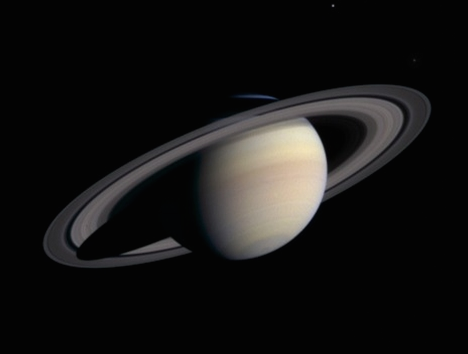 Naor MovshovitzJonathan FortneyChris MankovichDaniel ThorngrenUC Santa Cruz
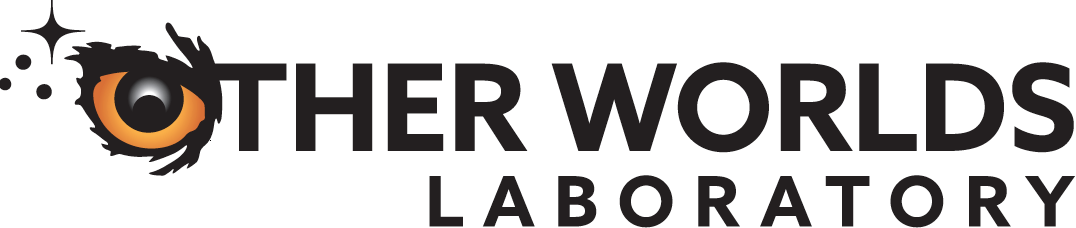 16-Aug-18
1
Final Cassini Science Symposium, Boulder CO
A basic question
What can be said confidently about Saturn’s interior, while making a minimum of model assumptions?
In practice: what is the set, or even better, the probability distribution, of interior density profiles consistent with known physics and measurements
Given that distribution we can derive probability-based answers to major science questions:
What is the heavy element enrichment?
Are heavy elements confined to a distinct core?
How does Helium content vary with depth?
…
16-Aug-18
Final Cassini Science Symposium, Boulder CO
2
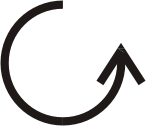 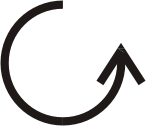 Traditional approach – begin with a model
Three-layer structure:
two convective, adiabatic,                            and homogeneous envelopes                           above ice-rock core
Start with simplified model with a few adjustable parameters + assumptions
Three layers of constant composition (upper envelope, lower envelope, core)
Adiabatic temperature gradients through each layer
Known equations of state for each species; overall solar composition for He
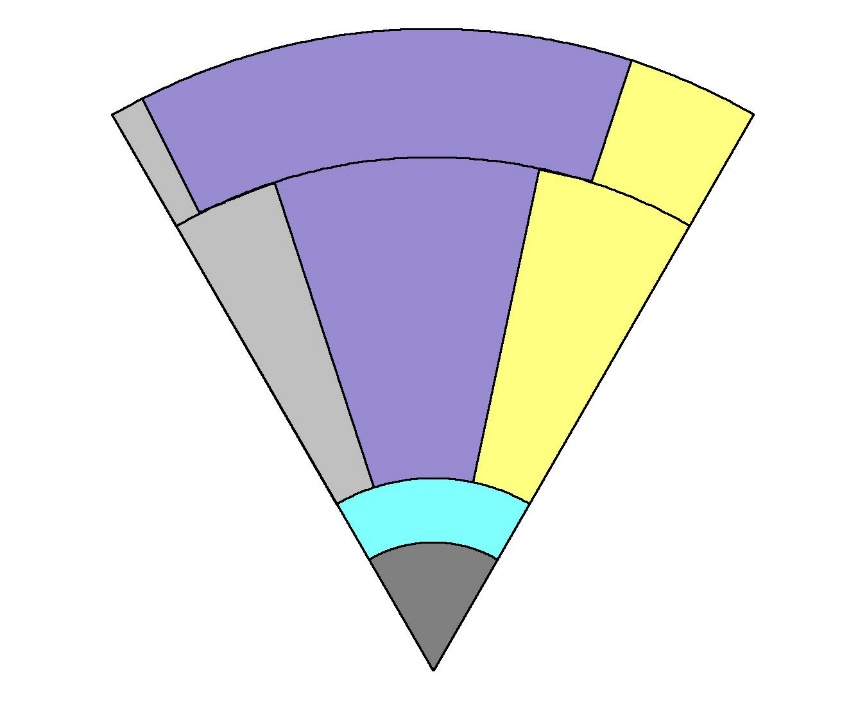 Y1
Z1
Z2
P1-2
Y2
CORE
metallicity
16-Aug-18
Final Cassini Science Symposium, Boulder CO
3
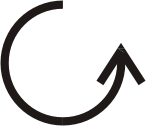 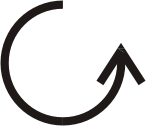 Traditional approach – begin with a model
Three-layer structure:
two convective, adiabatic,                            and homogeneous envelopes                           above ice-rock core
Solve the structure equations and compare with observational constraints
Adjust free parameters to find best fit or multiple fits
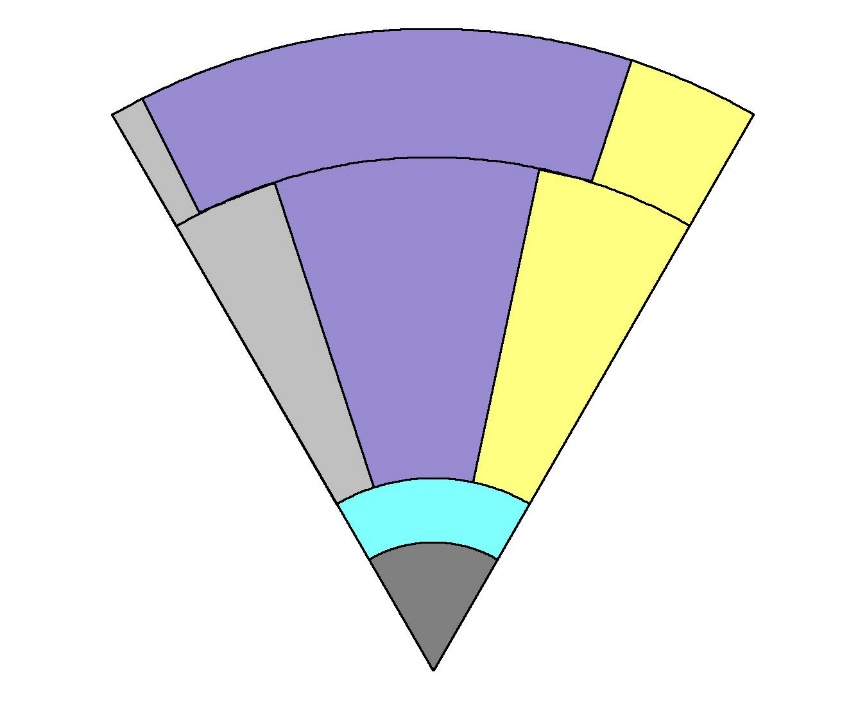 Y1
Z1
Z2
P1-2
Y2
CORE
metallicity
16-Aug-18
Final Cassini Science Symposium, Boulder CO
4
Limitations of traditional approach
The canonical prototype giant planet is potentially too simple
An insulating (non adiabatic layer)?
Composition gradients (both Y and Z)?
Diffuse core, or even no distinct core?
These limitations are well known but are difficult to address with the model-first approach
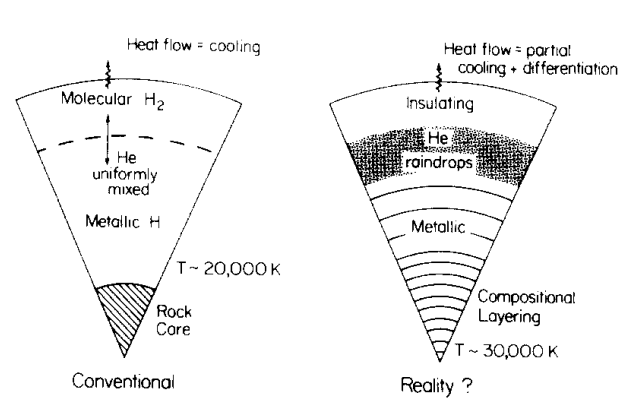 Stevenson (1985)
16-Aug-18
Final Cassini Science Symposium, Boulder CO
5
New approach – begin with the density
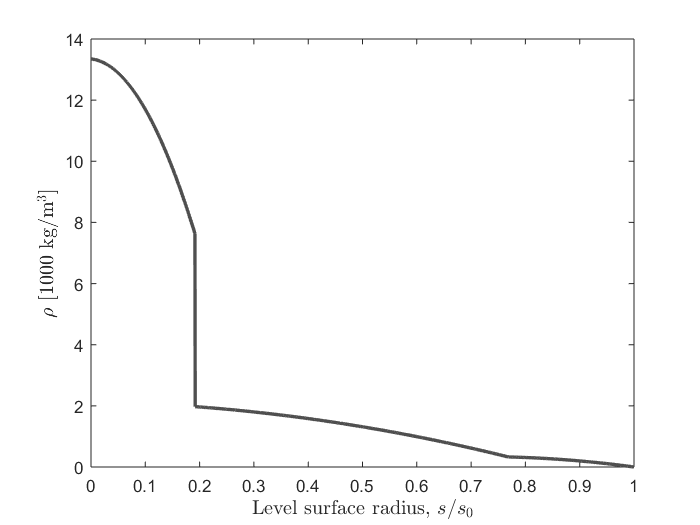 16-Aug-18
Final Cassini Science Symposium, Boulder CO
6
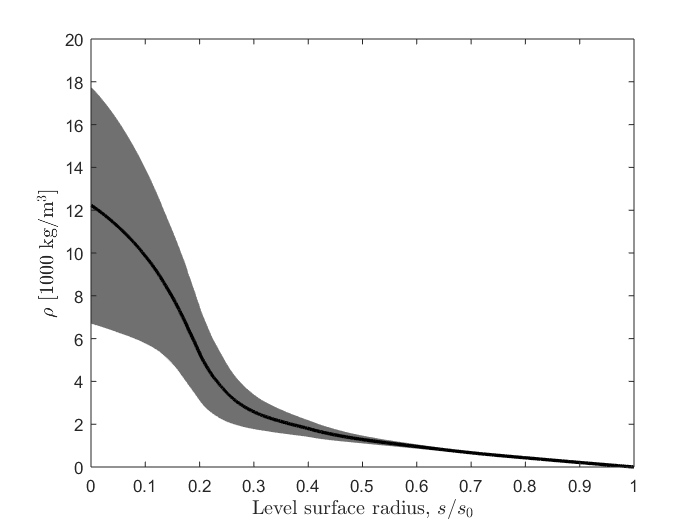 16-Aug-18
Final Cassini Science Symposium, Boulder CO
7
A sample of density profiles: ensemble average
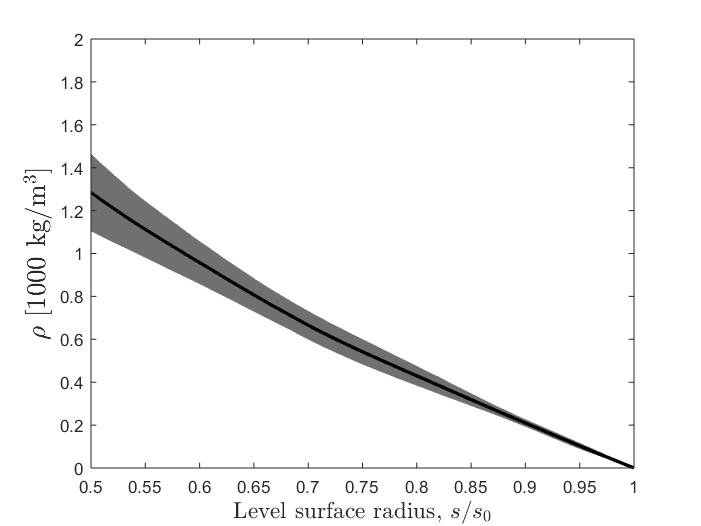 16-Aug-18
Final Cassini Science Symposium, Boulder CO
8
Sample envelope: steep and shallow profiles
16-Aug-18
Final Cassini Science Symposium, Boulder CO
9
Sample density spread
Gravity only probes mainly the upper regions!
16-Aug-18
Final Cassini Science Symposium, Boulder CO
10
Residual density in excess of H/He
16-Aug-18
Final Cassini Science Symposium, Boulder CO
11
Residual density interpreted as heavy elements
16-Aug-18
Final Cassini Science Symposium, Boulder CO
12
Total mass in heavy elements
16-Aug-18
Final Cassini Science Symposium, Boulder CO
13
Core mass, compact or dilute
16-Aug-18
Final Cassini Science Symposium, Boulder CO
14
Summary and future work
16-Aug-18
Final Cassini Science Symposium, Boulder CO
15
16-Aug-18
Final Cassini Science Symposium, Boulder CO
16
Comparing model to observation
16-Aug-18
Final Cassini Science Symposium, Boulder CO
17